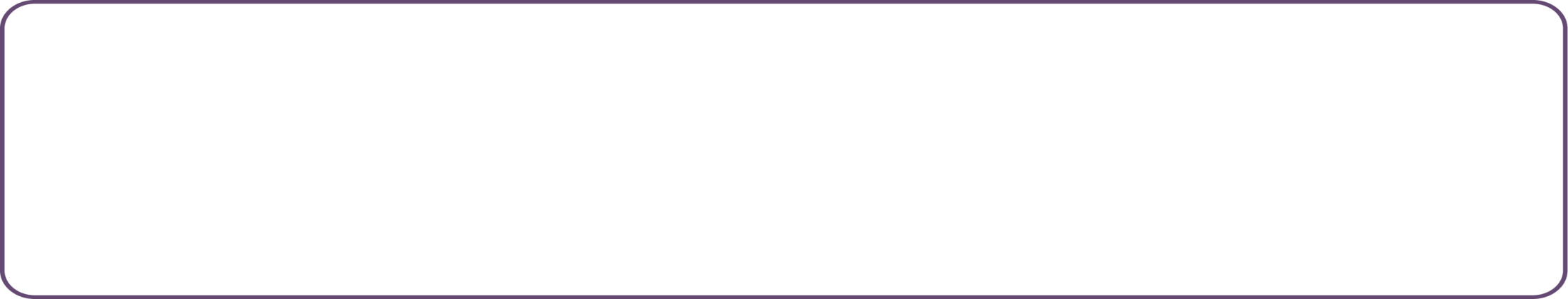 TITLE
author
unit
Content
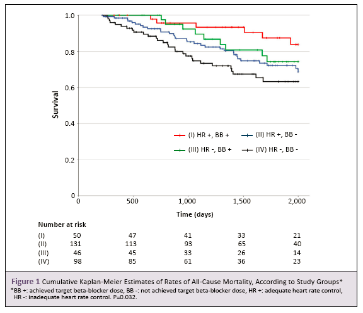 Content